Information Technology Report

Mick Hanna
Supervisor, IT Support Services


ERCOT Public
December 2021
Incident Report Highlights
Service Availability – November 2021
Retail Market IT systems met all SLA targets
Market Data Transparency IT systems met all SLA targets
Retail Incidents & Maintenance – November 2021
11/14/2021 – Planned retail maintenance outage for site failover.
Non-Retail Incidents & Maintenance – November 2021. 
11/9/2021-11/11/2021 – Planned maintenance outage for site failovers.
ListServ Incidents & Maintenance – November 2021
11/14/2021 – Planned system maintenance for site failover.
2
MarkeTrak Performance
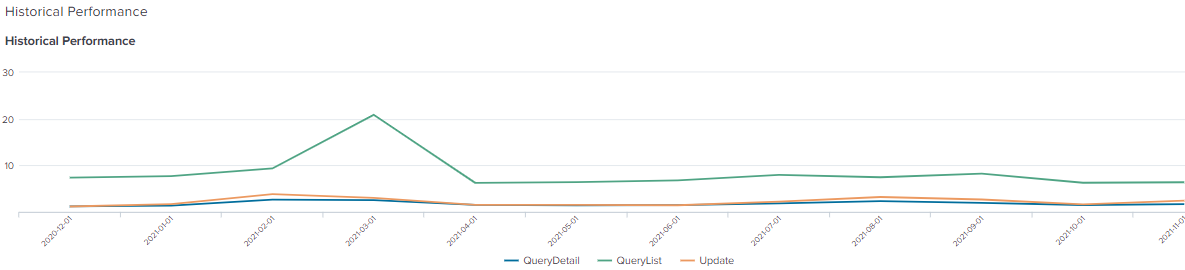 3
September ListServ Stats
670 Posts
320892 Recipients
TDTMS List
2 Posts
1 New Subscriptions
0 Unsubscribe
4